Native American literature
Writers of the Purple Sage
Native American Literature
Prior to written Native American language, there was the Oral Tradition
There are three kinds of Native American literature:
Origin Stories
Trickster Tales
Cultural Hero Stories
Native American Literature—Oral Traditions
Oral traditions are important in all societies, not just Native American.
They are a record of how things came to be and the way they should be done.
They teach the young about the past and lessons about life.
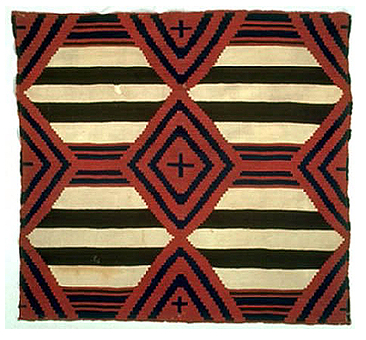 Native American Literature—Oral Traditions
Oral traditions can vary from storyteller to storyteller, but many are still reliable, unchanging from one generation to the next.
Many are highly structured and do not deviate in basic details.
Native American Literature—Oral Tradition
Categories of Oral Tradition include:
Legends (related to particular places; involve culture heroes related to that place)
Myths (portray the earliest possible time, including creation stories)
Folktales (things that did not happen but teach morals or lessons)
Memorates (account of a personal experience or encounter with the supernatural)
Native American Literature—Oral Tradition
A culture hero is  a human or superhuman whose life, deeds, and adventures are important for shaping the way things are
The culture hero for Native Americans is often the source of both good (agriculture, hunting skills, etc.) and bad (a trickster or fool)
Native American Literature—Origin stories
Origin Stories
Emergence (people originate in the womb of the Earth Mother and are called into the daylight by the Sun Father)
Earthdiver (people originate as beings born upon   
   water in a flooded world and the earth is created by 
   an animal who dives many times below the water 
   bringing up mud)
Native American literature—Trickster Tales
Feature humorous and scandalous loner figures engaging in socially unacceptable acts to call attention to cultural/social patterns (Coyote, Raven, Rabbit)
Native American Literature—Culture Hero Stories
Dramatize a people’s belief about how a remarkable individual altered the world/social order to its culturally-accepted norm
Native American Literature—Myths
Traditional narratives associated with Native American  religion
Includes many sacred narratives
Based in Nature
Rich with symbolism of seasons, weather, plants, animals, earth, water, sky and fire
Native American Literature—Myths
Includes:
Principle of an all- embracing, universal and omniscient Great Spirit
Connection to the earth
Diverse creation narratives
Collective memories of ancient ancestors
Native American Literature—Myths
Traditional worship practices are often a part of tribal gatherings with dance, rhythm, songs, etc.
Native American Poetry—a journey
Modern Native American poetry will “tell you more about the Indian’s travels in historical experience than all the books written and lectures given.”
Native American Poetry—a witness
Native American poetry is the poetry of historic witness.  It grows out of a past that is very much a present.
Native American poetry—a responsibility
The Native American poet works from a sense of social responsibility to the group and from an intense individuality.
Native American poetry—a dichotomy
The individual voice is strongest when it is not just “individual” but also “representative.”
Native American poetry—a voice
Many Native American poets regard themselves as both distinct individual voices and voices that speak for whatever cannot speak (animals and the earth).
Native American poetry—a tradition
The oral tradition of speech is vital to Native American poets.  
They write of how they were told what to do and how to be—told stories and legends.
Native American poetry—a family gift
Parents play a major part in Native American poetry, in the passing on of tradition.
Grandparents are keepers of the faith, inspirational, powerful beings, symbols of rooted continuity.
Native American poetry—a shield
Myths are the eternal contact.  They are “a shield against the social and spiritual plague of 20th century consumer culture.”
There is a rich variety of native myth to draw on.
Native American poetry—an illuminator
NA poetry bears historical witness, demonstrates the strength of the Native American spirit, argues crucial political and social issues, while illuminating a vibrant cultural heritage.
Native American poetry—a definer
Joy Harjo writes, “The literature of the aboriginal people of North America defines America. It is not exotic. The concerns are particular, yet often universal.”
~ http://www.poetryfoundation.org/article/245706
Native American Literature—Credits
All photos c/o the unit author, Rondi Aastrup, or from Wikimedia Commons
 Aastrup’s photos were taken at the Grand Canyon (South Rim) and Marble Canyon (North Rim) in Arizona.
Sources for information were drawn from the following:
http://www.ilhawaii.net/~stony/loreindx.html
	More than 150 NA folklore/stories
http://www.pbs.org/circleofstories/voices/index.html 
	NA stories and storytellers
http://www.poetryfoundation.org/article/245706
	A selection of poetry by and about Native Americans